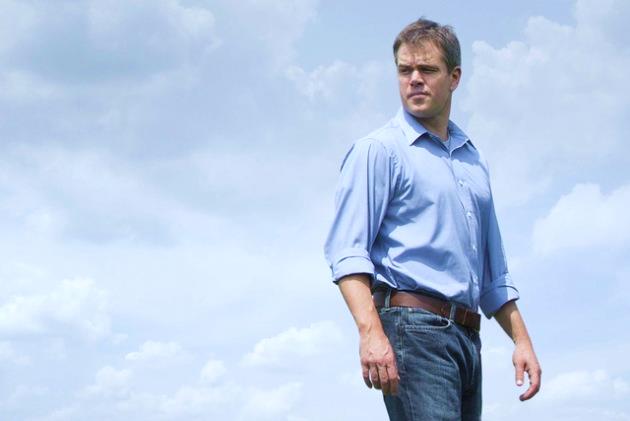 「心靈勇氣」─共學報告
共同指導老師：
駱育萱、林聰益
 工程‧倫理與社會：
 黃則宇 /余承哲 
 吳佳澤 /林甲寅 
電影與文學：
林欣樺/張智堯/吳逸群
一、劇情簡介
(一)順遂的開始
   掌握充足經驗，以及專業的知識與話術，合約近在眼前。 

(二)第一個反對聲音
  一個人的質疑，與其辯論後，仍能在己方立場上站穩。

(三)一堵牆形成的岔路
   半路殺出自稱環團的達斯汀，失去原有鎮民的信任，使遊說任務陷入白熱化。
(四)一頓飯，一份包裹，化危機為轉機
  與法蘭克一起聚餐後，在與達斯汀的幾次對話中，意外發現其實達斯汀跟自己一樣是國際公司派遣，利用反串招數來為公司無法給予保證的環保問題解套。

(五)陷入迷惘，做出抉擇
  在看透一切之後，史提夫陷入迷惘中，但當他跟居民保證能安全無虞時，面對內心的道德良知，他決定即便被裁員也要保護這寧靜的小鎮。
二、角色人物剖析
史提夫‧巴特勒
法蘭克‧葉慈
達斯汀‧諾貝爾
蘇‧湯普遜
三、故事意義
(一)能源=金錢?
    在現在這社會上，能源和金錢幾乎是劃上等號了，但有時有了能源卻沒有金錢，與世人所想的相比，其實能源與金錢似乎更像魚與熊掌，不可兼得。
 (二)價錢v.s.價值
    若為了富有而用不可取代的東西去換，最後窮得只剩下錢更得不償失；與其如此，不如想想如何將採取能源的技術和風險能達到完美，才能達到真正能打動人心的「價值」。
(三)金錢v.s.道德
    金錢的確是誘惑，是人都很難躲過，但道德勇氣就在一念之間。
    就台灣目前的核四問題或許也如同這個劇本一般，政府就經濟利益考量，提出許多利大於弊的種種理由試圖說服人民，為此也打了很多口水仗，可惜話只要是人都很會說，若真的去認真的去考察相關安全防護，發現其實政府就如同電影中的能源公司般，還沒做好準備，甚至無法保證能夠去解決將來可能發生的疑慮。
(四)科技v.s.環境
    有人說，道德是科技進步的阻力之一，但也因為有這樣的阻力，環境才有機會喘息，在不斷進步中除了要吸收許多新的東西，也同時需要去淘汰原有的事物，淘汰不適用的物品似乎很正常，但為了快速成長，往往會去無視那些其實很重要甚至還無法解決的問題；就像山坡地，或許在許多人眼中是貧窮原始的地方，可事實上這些地方總擁有我們本來應該擁有的美好，而我們自己卻心甘樂意地去捨棄這些無可取代的事物。
四、以｢適當科技｣看電影內所表達的能源議題
開採技術 ─ 水力壓裂法
開採頁岩氣時所用的方法，用水壓將岩石層壓裂，從而釋放出其中的天然氣或石油。

利用地面高壓泵，通過井筒向油層擠注具有較高粘度的壓裂液，使其產生裂縫。

壓裂之後，油氣井的產量一般會大幅度增長。
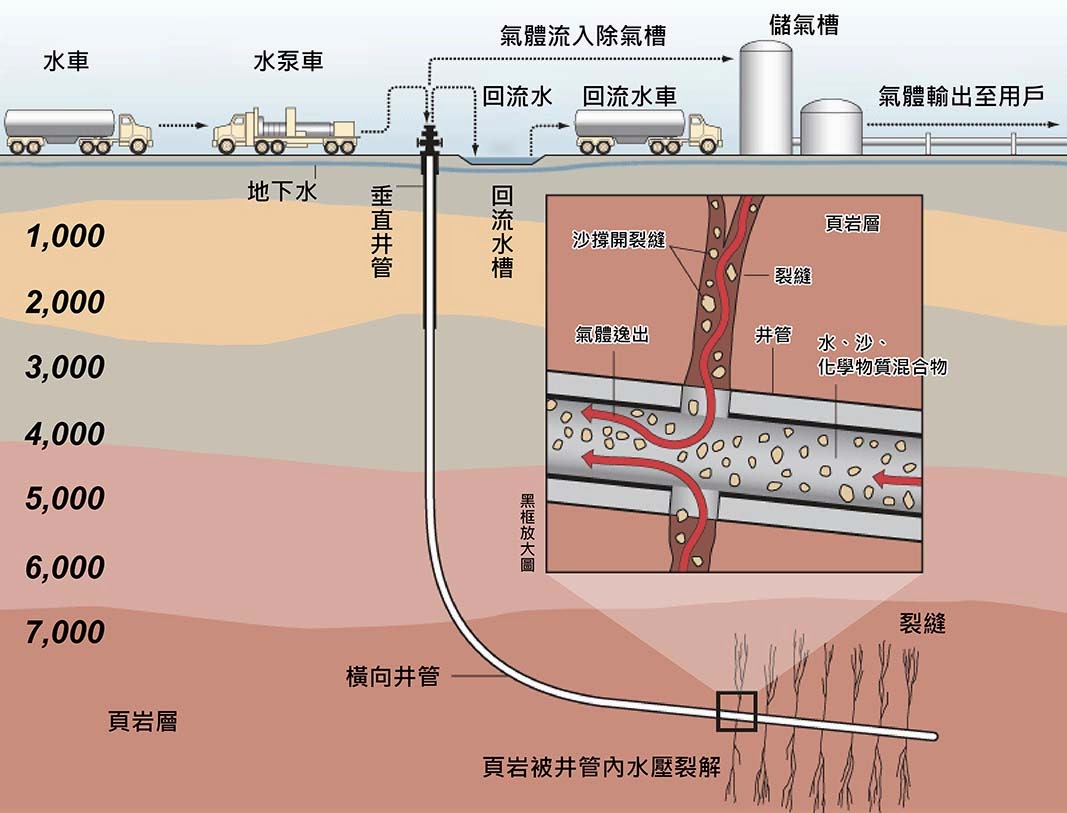 水力壓裂法示意圖
水力壓裂法優、缺點
優點：能生產更多的天然氣、污染低於煤與石油、天然氣比其他化石能源更為潔淨。

缺點：會釋出甲烷至空氣中，其污染更甚於燃燒煤與石油釋出的二氧化碳，而且過程需使用有毒的化學物質及大量的水。而且開採有可能會使房屋爆炸以及飲用水具有可燃性，飲用水的品質會受汙染。
五、以｢風險評估｣看電影內所表達的能源議題
風險評估
風險評估討論結果：
影片中對於當地使用水力壓裂法，我們覺得是不可行的。
對於當地潛在風險：
天然氣開採商開始「排氣」的時候，空氣中會佈滿了苯、甲苯和二甲苯等毒氣，會對牲畜的肺部功能造成危害。受到污染的牧草同時也是牛隻的食物，牛吃了這些草，會不出問題嗎(空氣汙染)。
土壤中的砷含量會超標(土質汙染)。
水汙染問題更為嚴重。(水汙染)。
謝謝聆聽